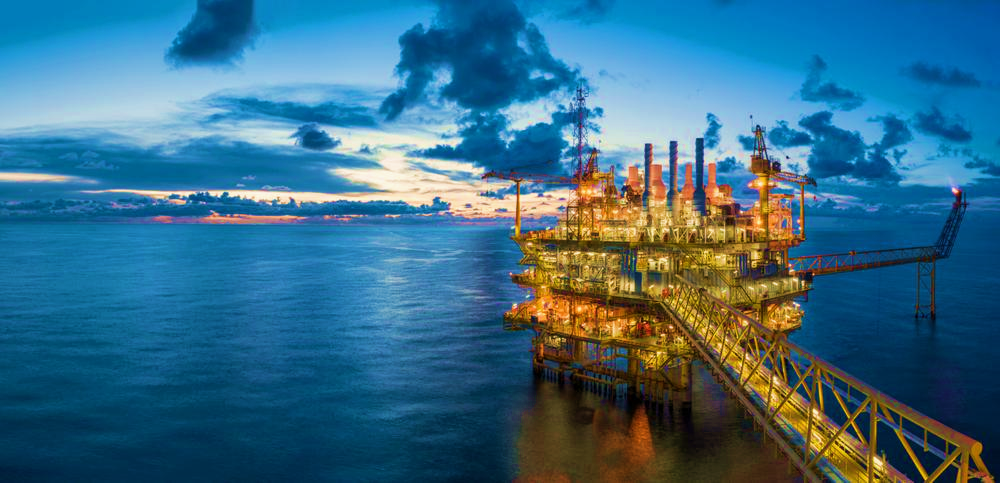 WOOSUNG VALVE CO., LTD
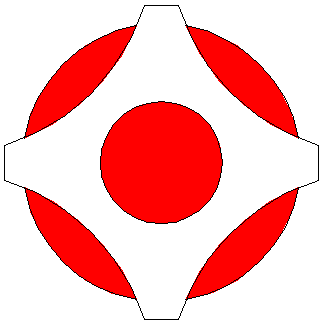 COMPANY 
PROFILE
REV.2019-A
VISION
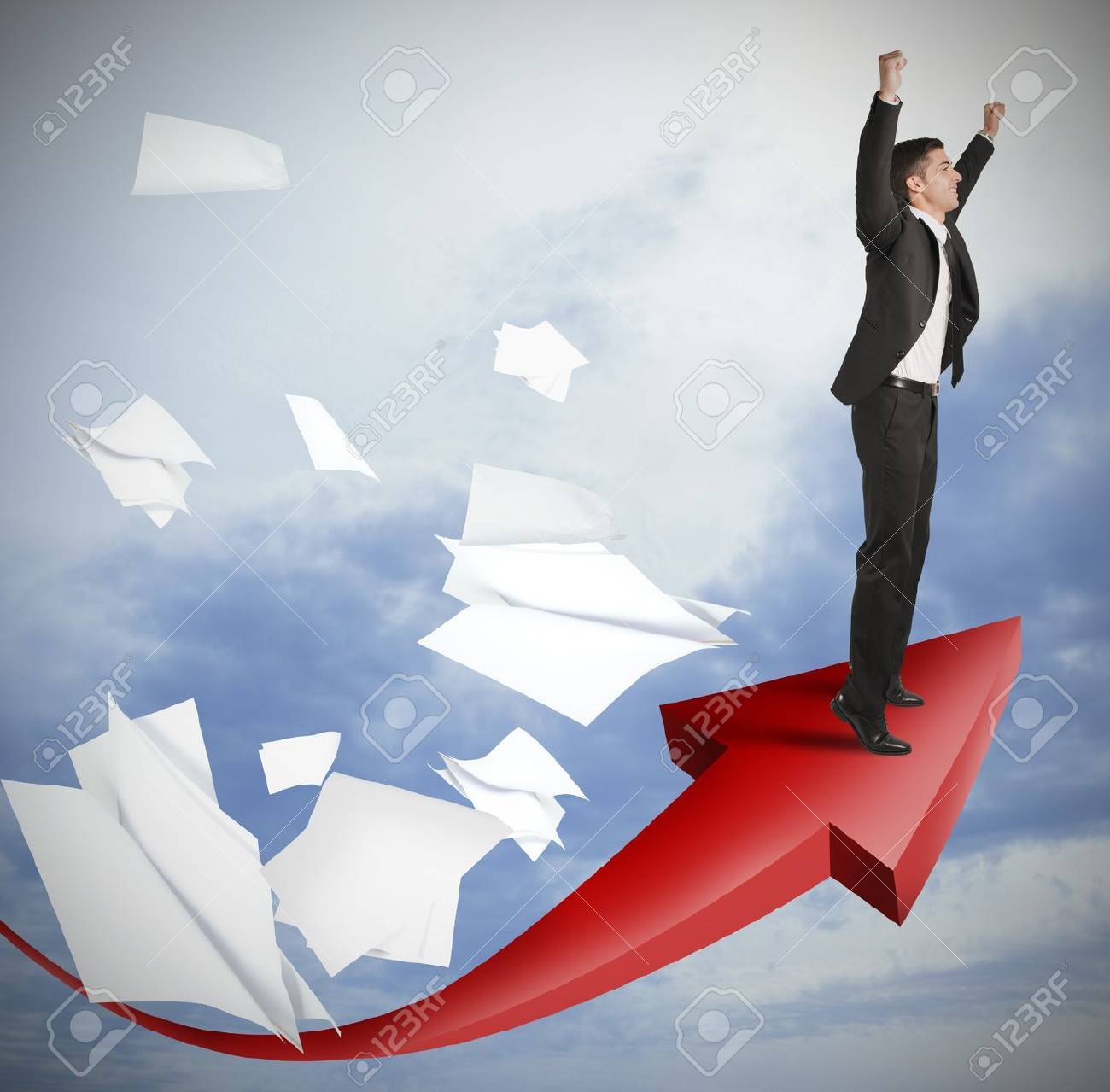 “ To expand our position as the world leader 
in the design, Manufacture , sales and service of Check Valve “
Topics
Company Overview & Location
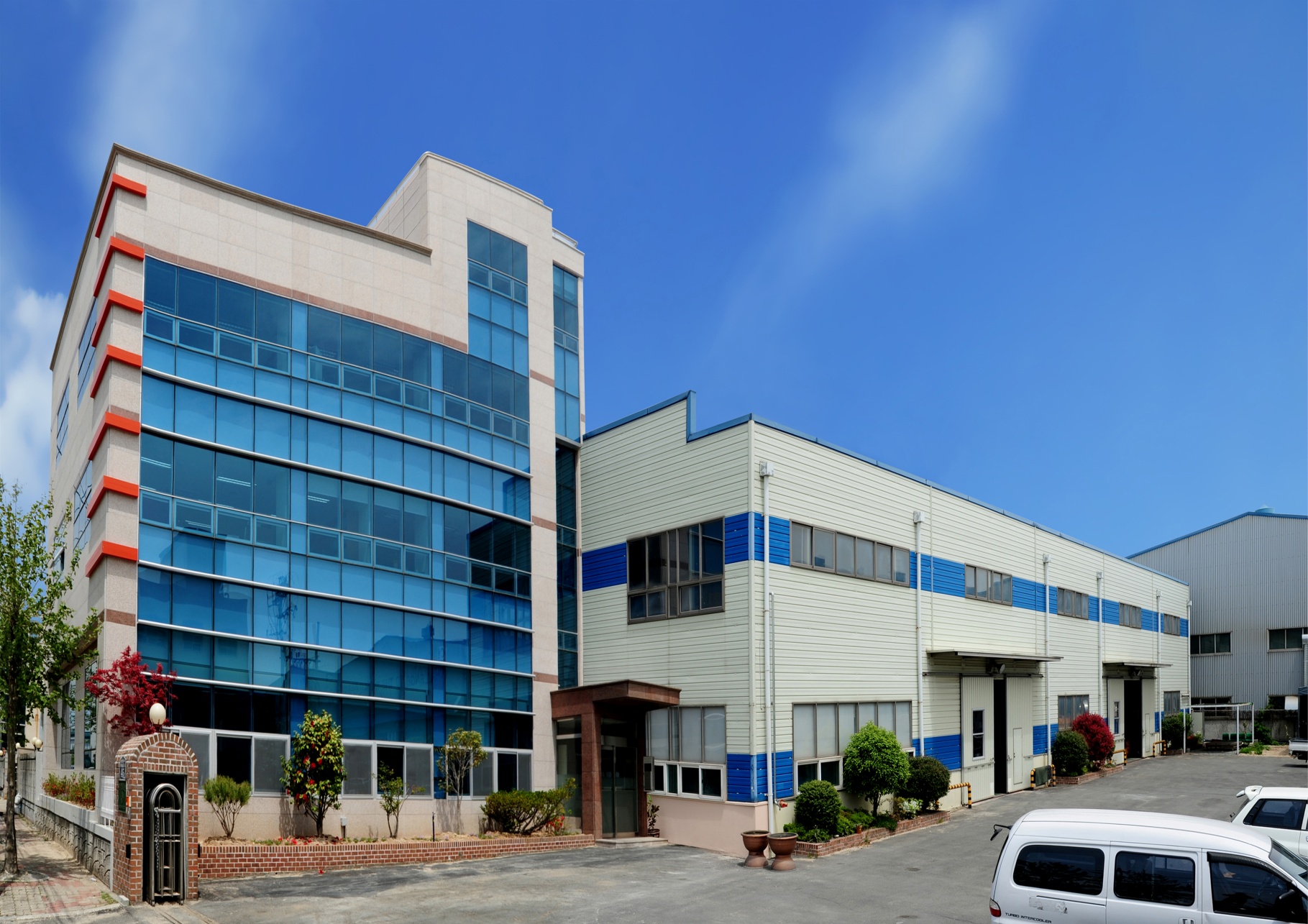 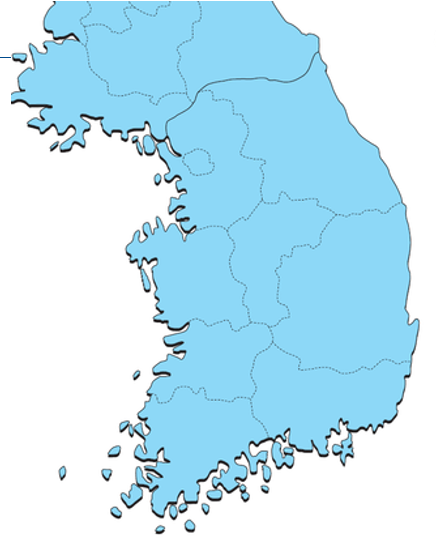 SEOUL
Seoul Office
Rep. of Korea
Head Office 
	& Plant
BUSAN
History
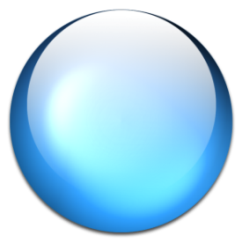 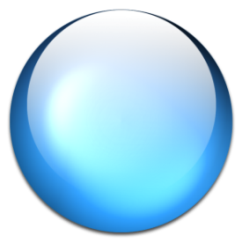 9    Renewal of CE
2011. 11   Renewal ISO 9001:2008
 12   Certified as  INNO-BIZ (Technical Innovation Company)
  1    Obtained  Safety Certificate  for Safety Valve from KOSHA
 11   Extended of factory
2012. 11    Obtained the certificate of  KC (Sanitation Safety Standard) by 
                from Korea Water & Wastewater Works Association
2012. 12    Certified as Busan Leading Company by Busan City
  2    Possessing of Intellectual  Property Light                                                        
                 (Patent 4,  Trade Mark Registration 1,  Design Registration 1,  
                  Utility Model Registration 2, Design Right 2) 
 3     Obtained the certificate of API6D
2015. 3     Obtained the certificate of FIRE SAFETY CERTIICATES
2015. 6     Obtained the certificates of registration for NIGC
2015. 7      Patent on a Swing Check Valve ( No. 10-1535345 )
2016. 11    Vendor Registration 
                 Petronas /Malaysia, ICOFC /IRAN, NPC /IRAN ADNOC/ U.A.E 
2017. 9      Siemens Approved Distribution Paterner
1980's
2000's
1981       Established a company
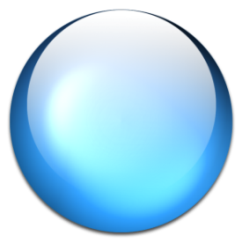 1990       Started Pan Check Valve production
1990's
2004.10   Moved to Noksan Industrial Complex, Busan
. 2    Registration of trade mark (Reg. No. 04-0663823) of
               PANCHECK
10    Incorporated, WOOSUNG VALVE CO,. LTD.
 3    Obtained CE mark ( No. CE-PED-H-WSV 001 08-KOR)
 1    Obtained Certificate of Reliability : Ministry of Knowledge
               Economy
 3    A patent (Patent No. 10-0890778) on Assembled type 
               Check Valve 
2009. 9    Obtained ISO9001:2008
 8    Obtained Safety Certificate from KOSA for Safety Valve
 4    Patent (Patent No. 10-1031803) on a Check Valve
 7    Established a Development Institute and obtained the certificate
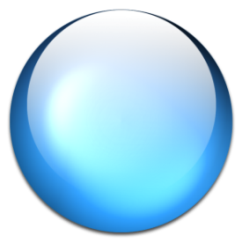 2000's
Growth Procedure of Company
Moved to Noksan Industrial Complex, 
  Busan  (2004. 10)
 Registration of trade mark  (2006. 2)
 Incorporated, WOOSUNG VALVE 
  CO,. LTD. (2006. 10)
Establishment on 
   company
   (1981.4)

  Start of production of
   PAN Check Valve
    (1992. 3)
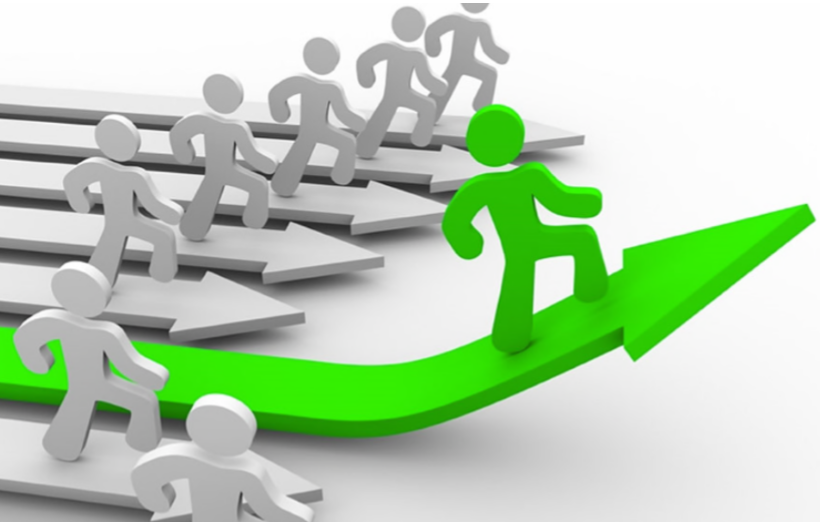 CE Certificate(2008..3)
 ISO 9001 Certificate (2009.9)
 API6D Certificate (2015.04)
 Establish of R&D Center
 Start the supplying to EPC, Power Plant, Shipyard, General Plant, Pump, Airport and etc.
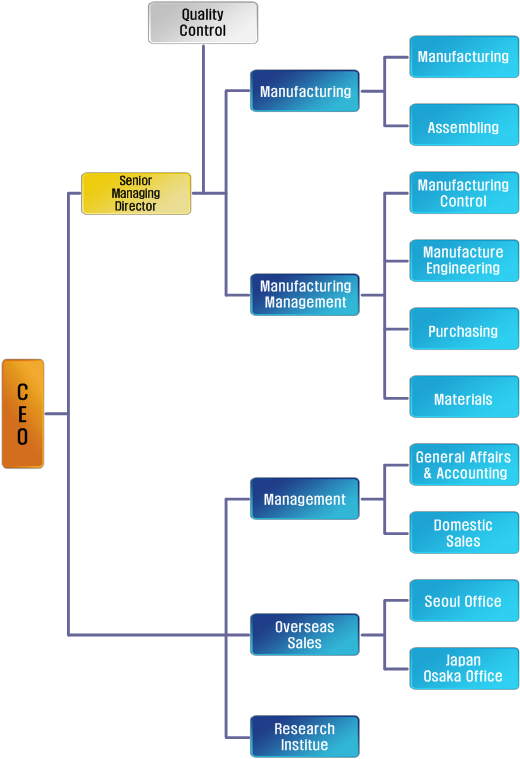 Organization
Topics
Order Intake & Sales
USD 10.7 M
WOOSUNG Orders from World Regions
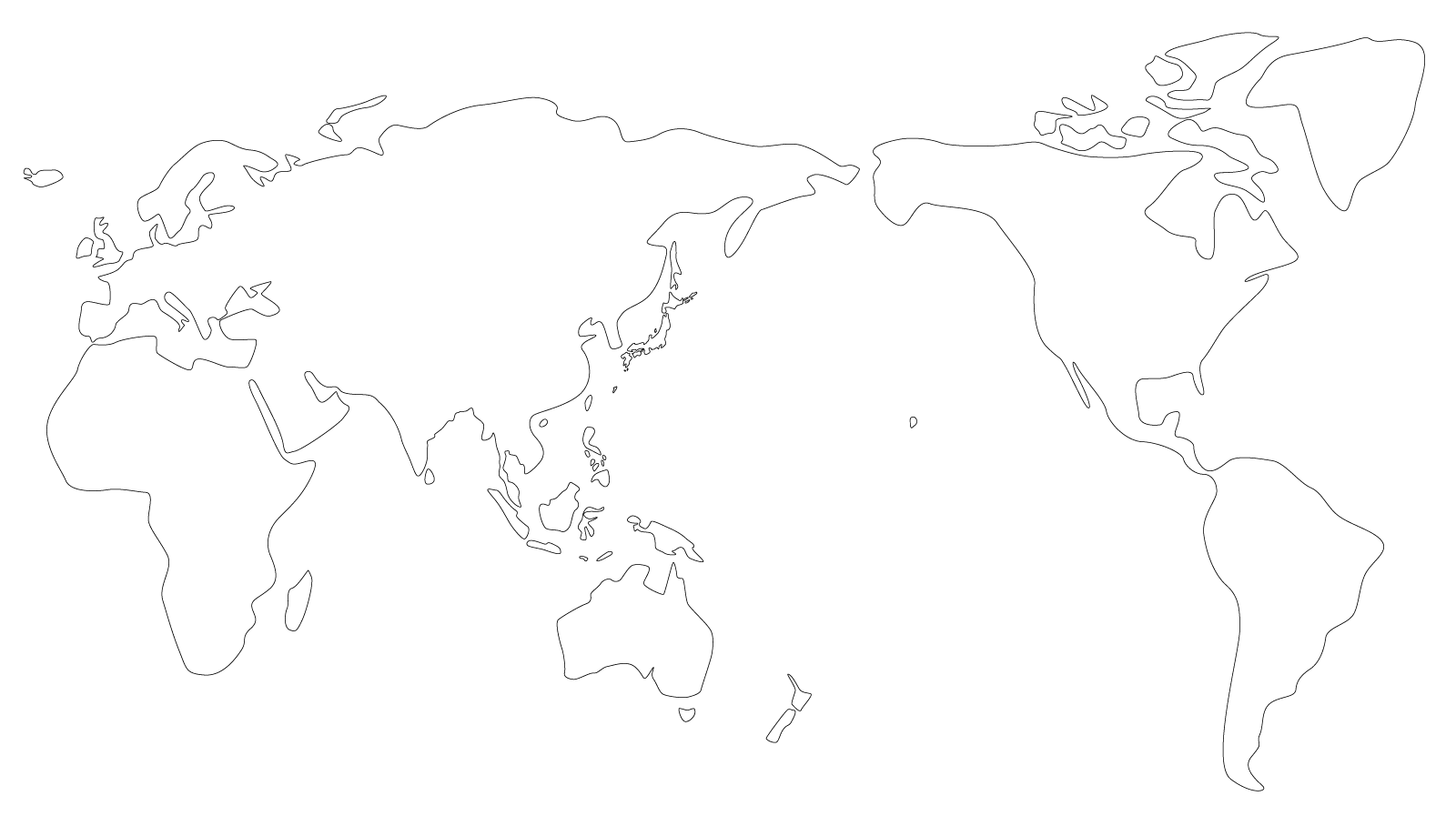 Booking in FY16~19
Europe
$ 0.23M
(13.5%)
WSV
Americas
$ 0.16M
(9.4%)
Middle East
Asia
$ 0.01M
(1.0%)
$ 1.28M
(74.9%)
Pacific
$ 0.01M
(1.2%)
Available Material & Capacity
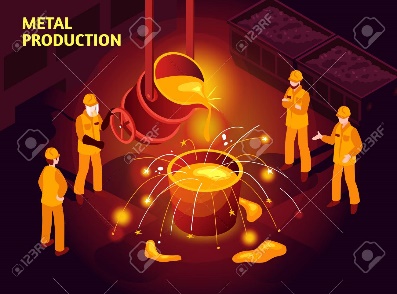 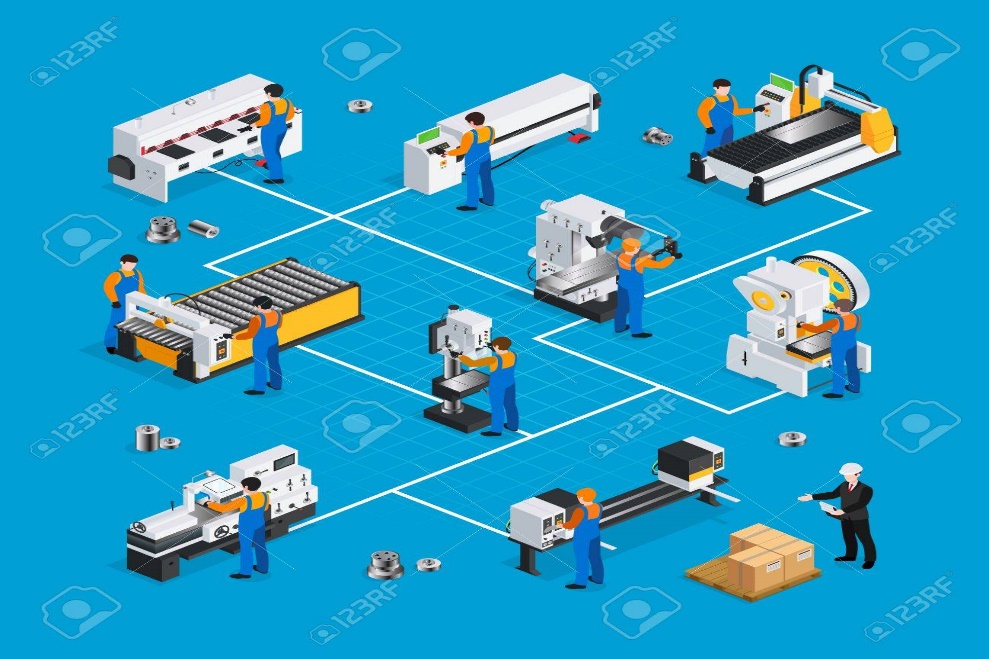 Major Supply Record
Major Supply Record
Major Supply Record
Major Clients - Korea
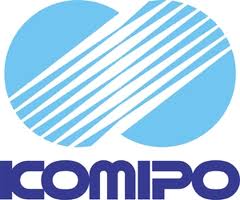 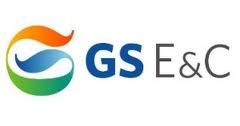 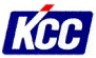 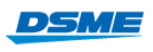 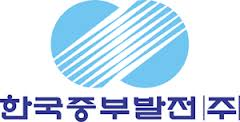 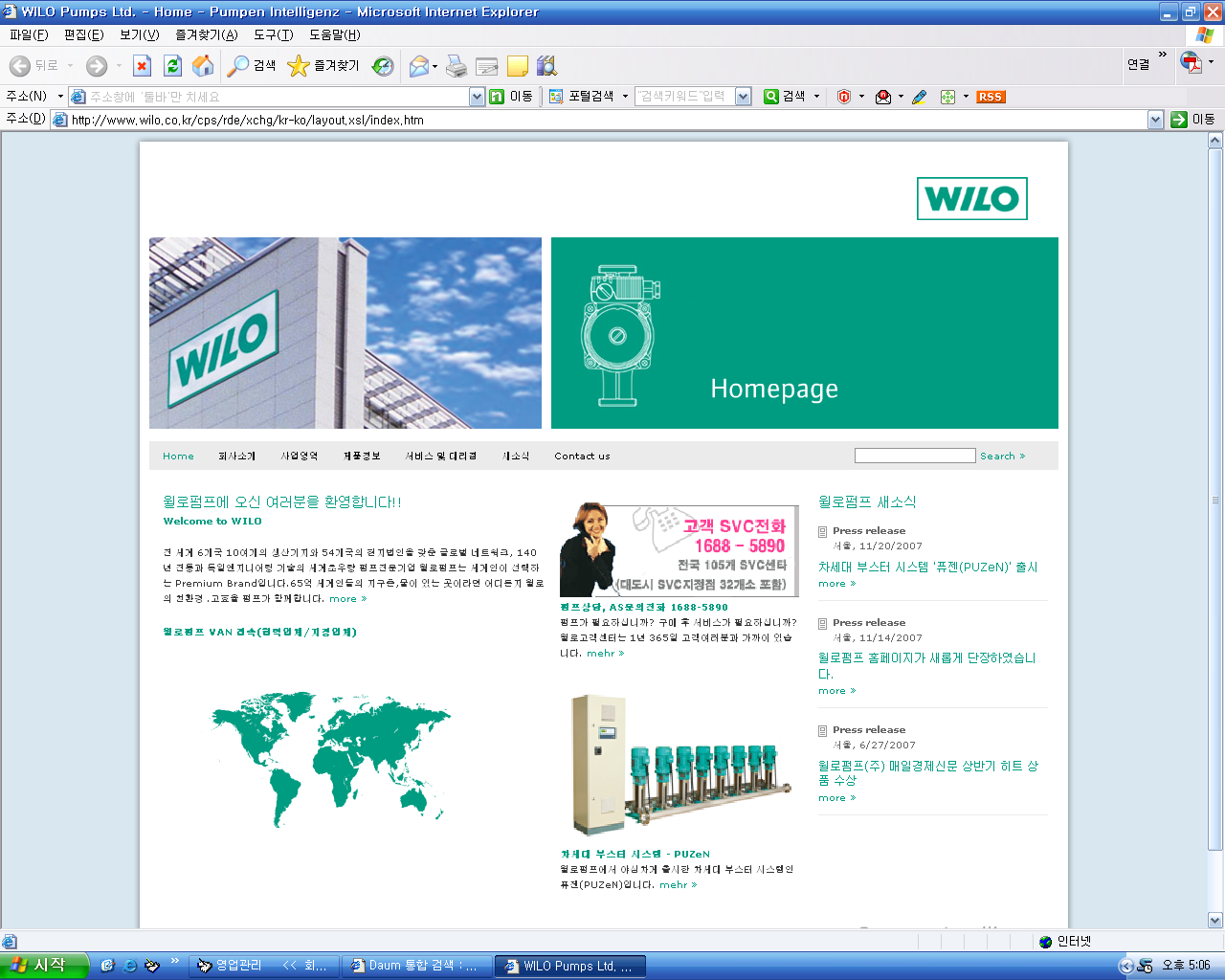 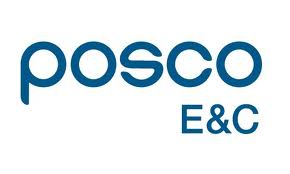 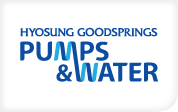 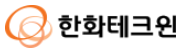 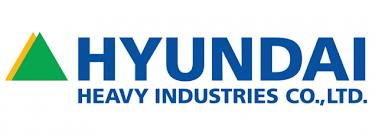 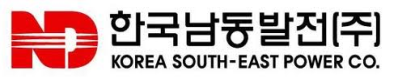 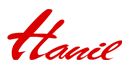 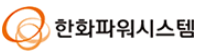 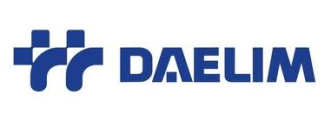 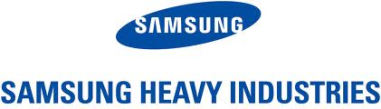 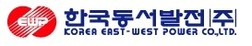 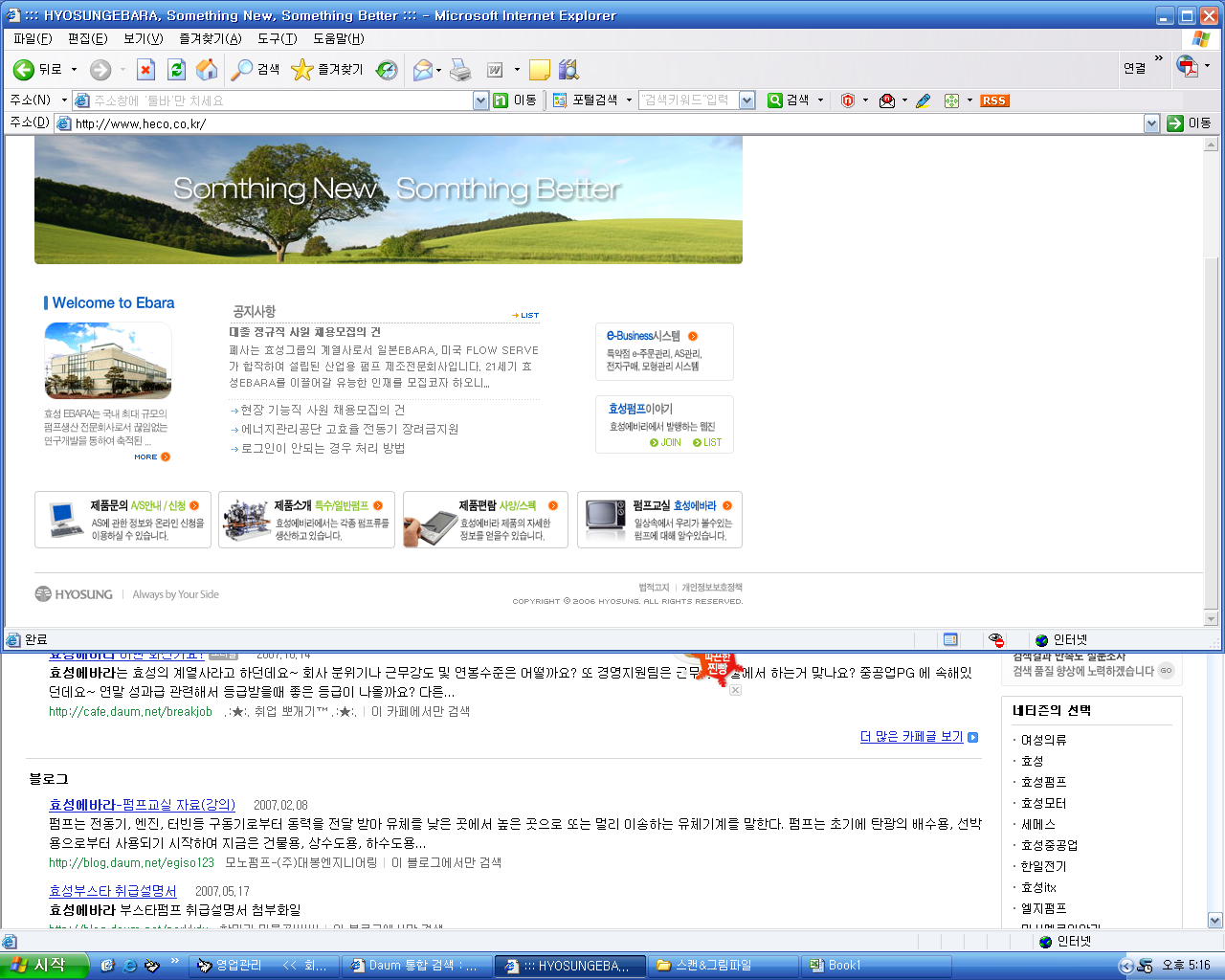 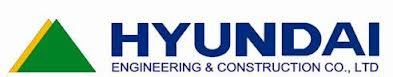 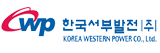 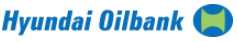 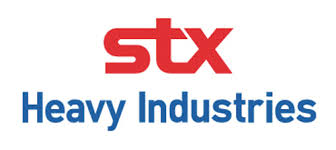 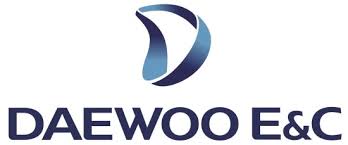 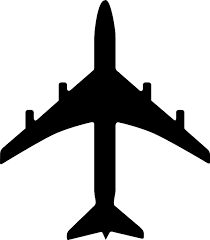 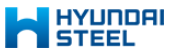 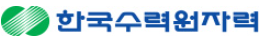 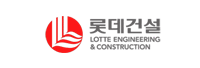 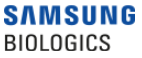 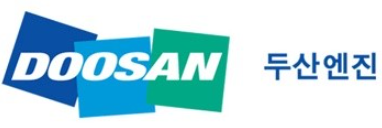 Airport
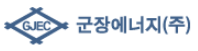 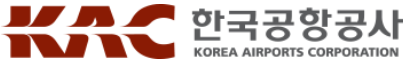 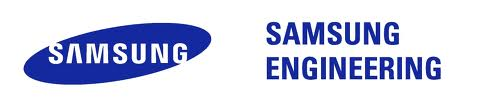 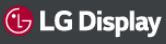 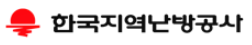 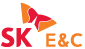 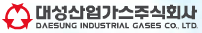 Major Clients - Overseas
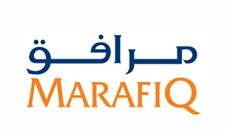 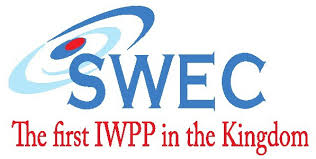 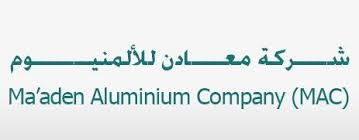 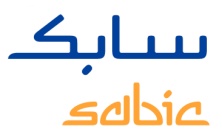 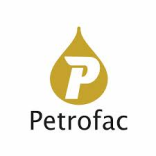 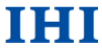 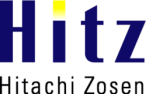 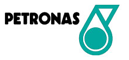 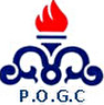 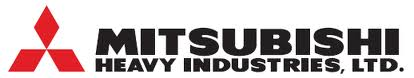 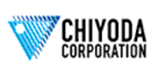 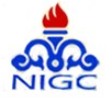 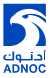 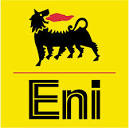 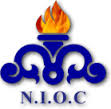 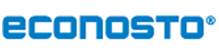 Topics
Quality Management Policy
Trouble rate 0.03%
Certificate
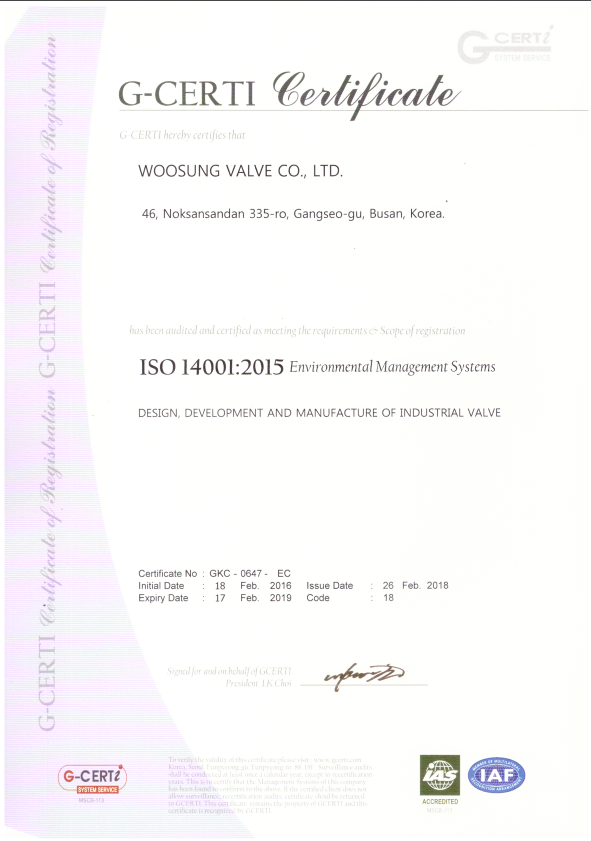 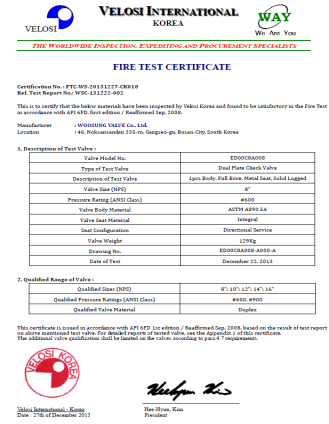 Fire Safety Certificate
ISO 14001 Certificate
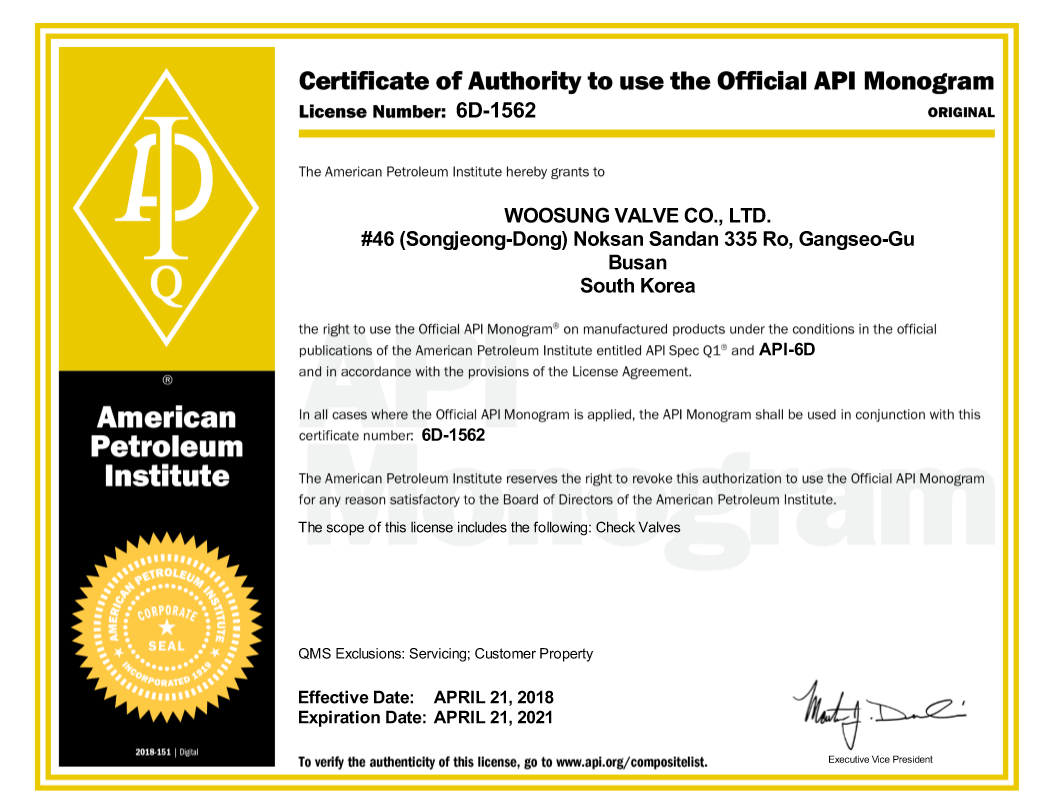 API 6D Certificate
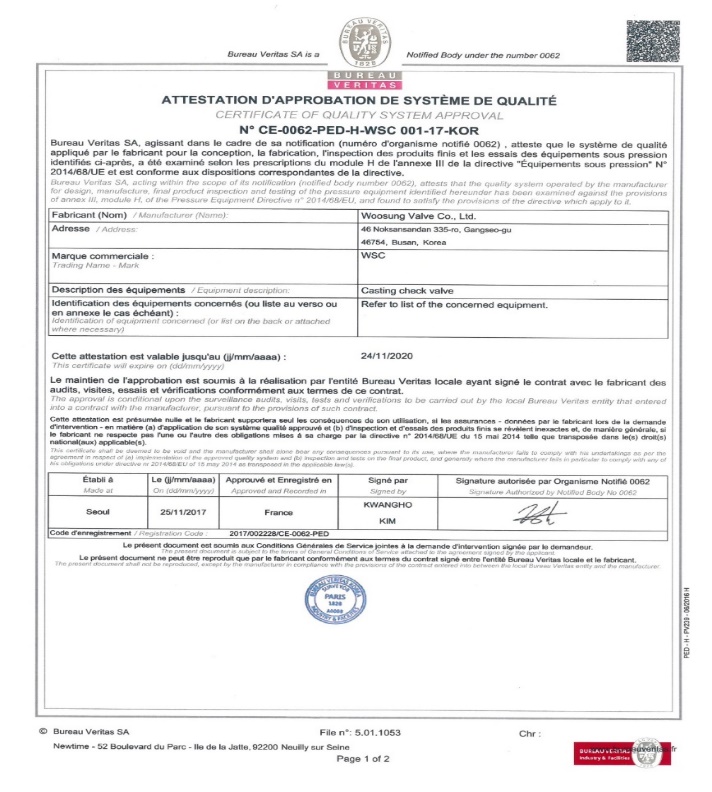 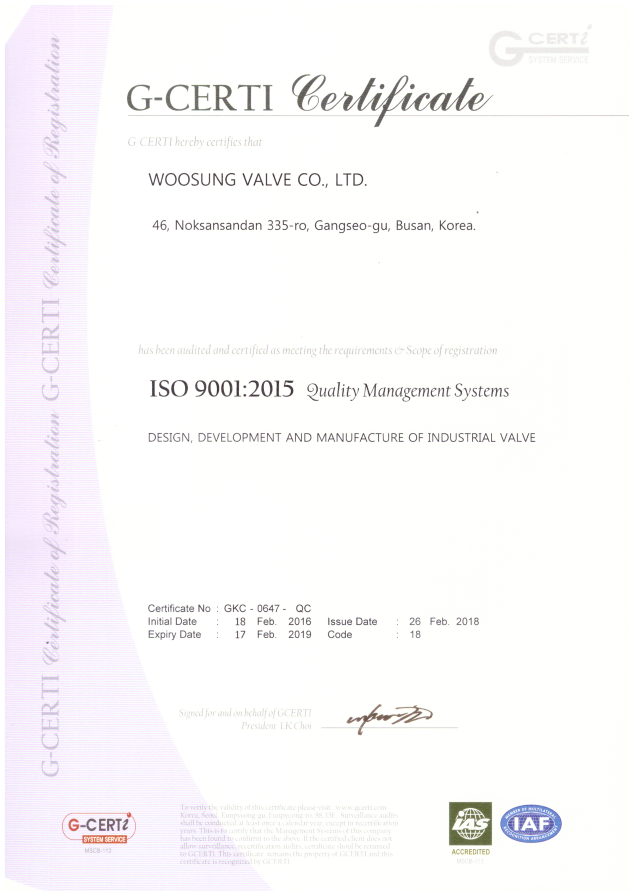 ISO 9001 Certificate
BV Certificate
Certificate _ Korea Patent & Trade Mark
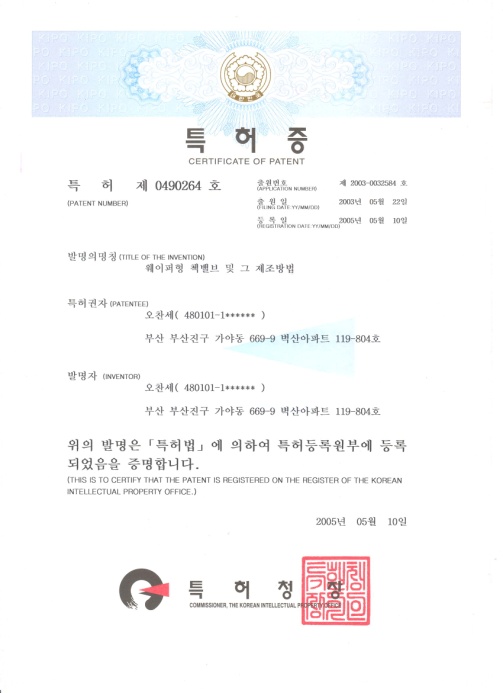 Certificate of Patent
Certificate of Trademark
Patent on a new device
Topics
Products List
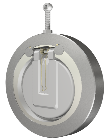 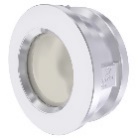 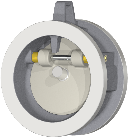 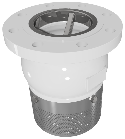 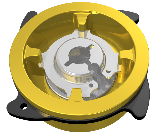 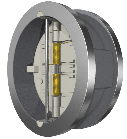 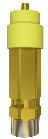 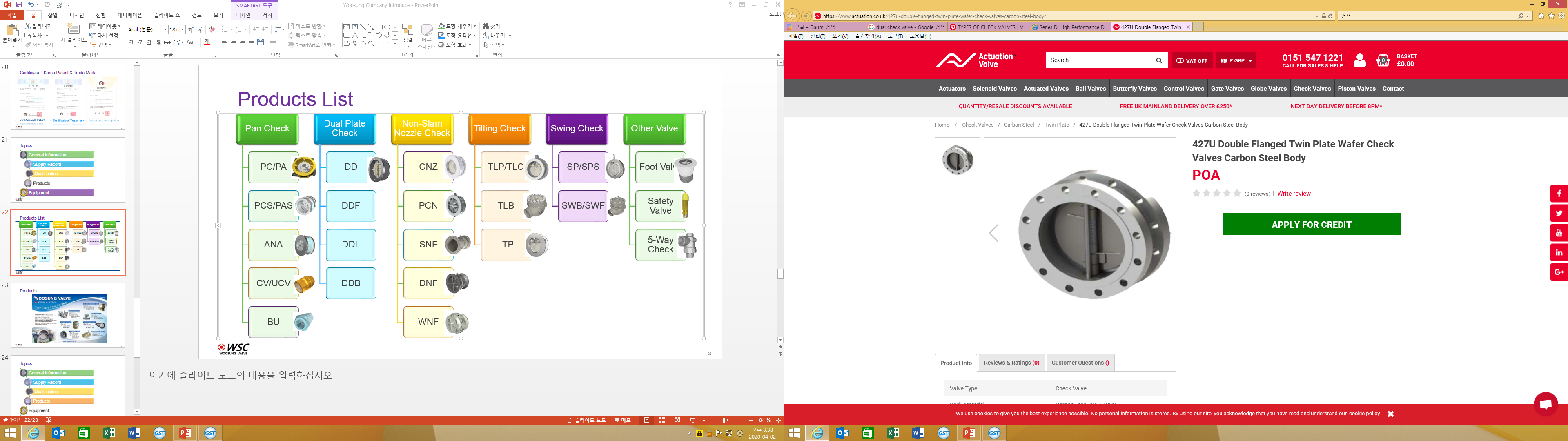 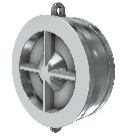 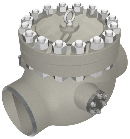 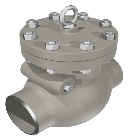 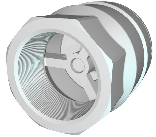 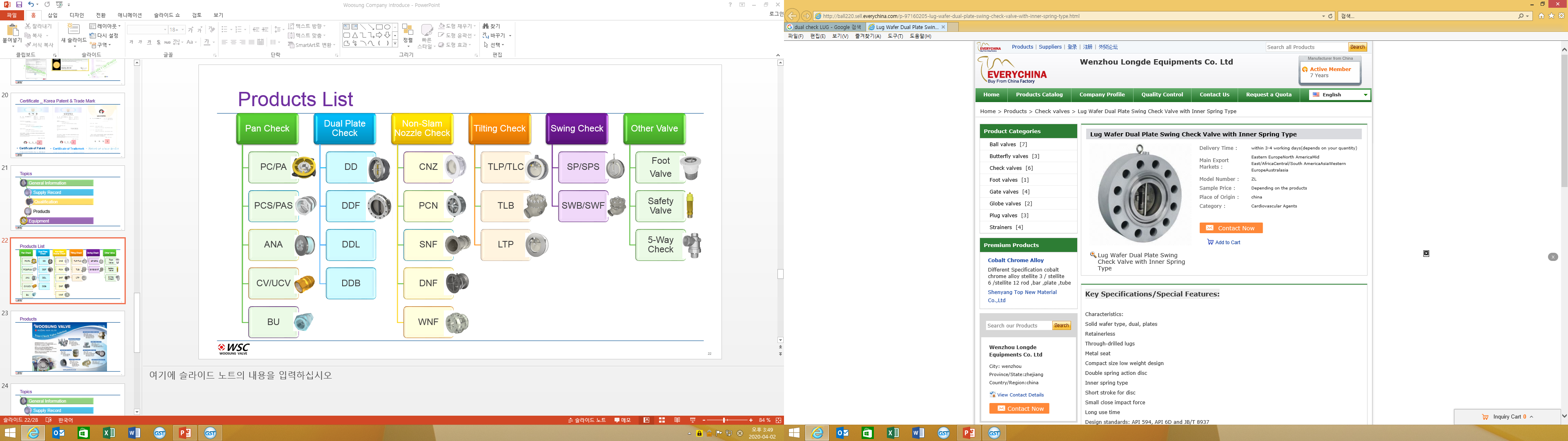 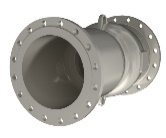 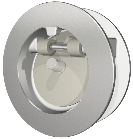 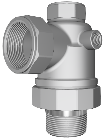 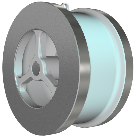 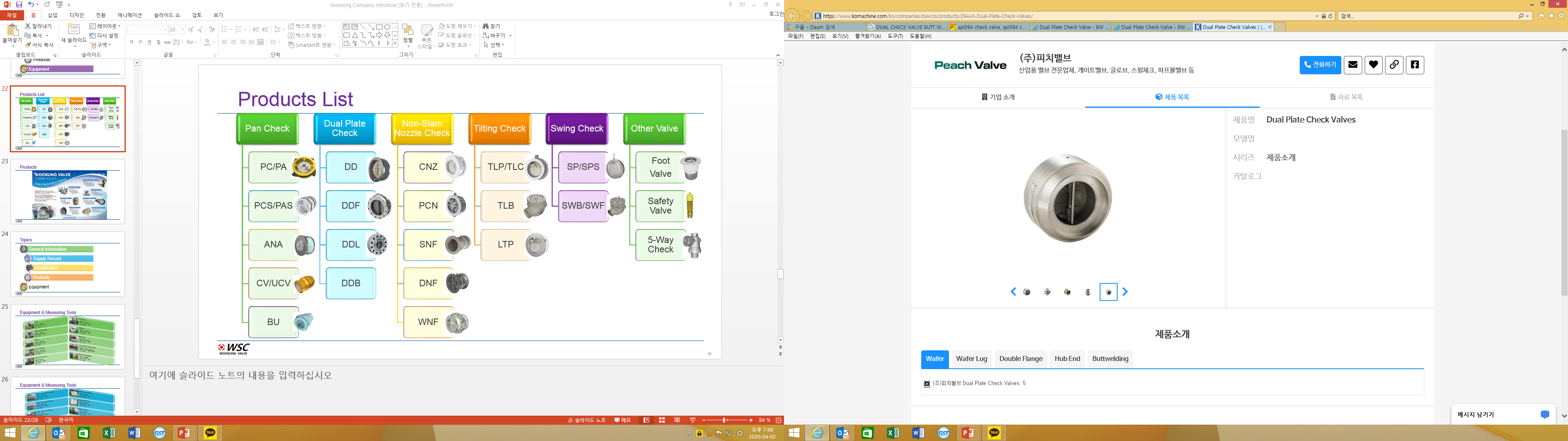 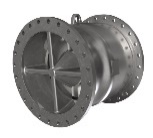 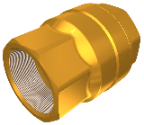 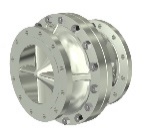 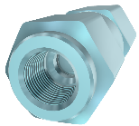 Products
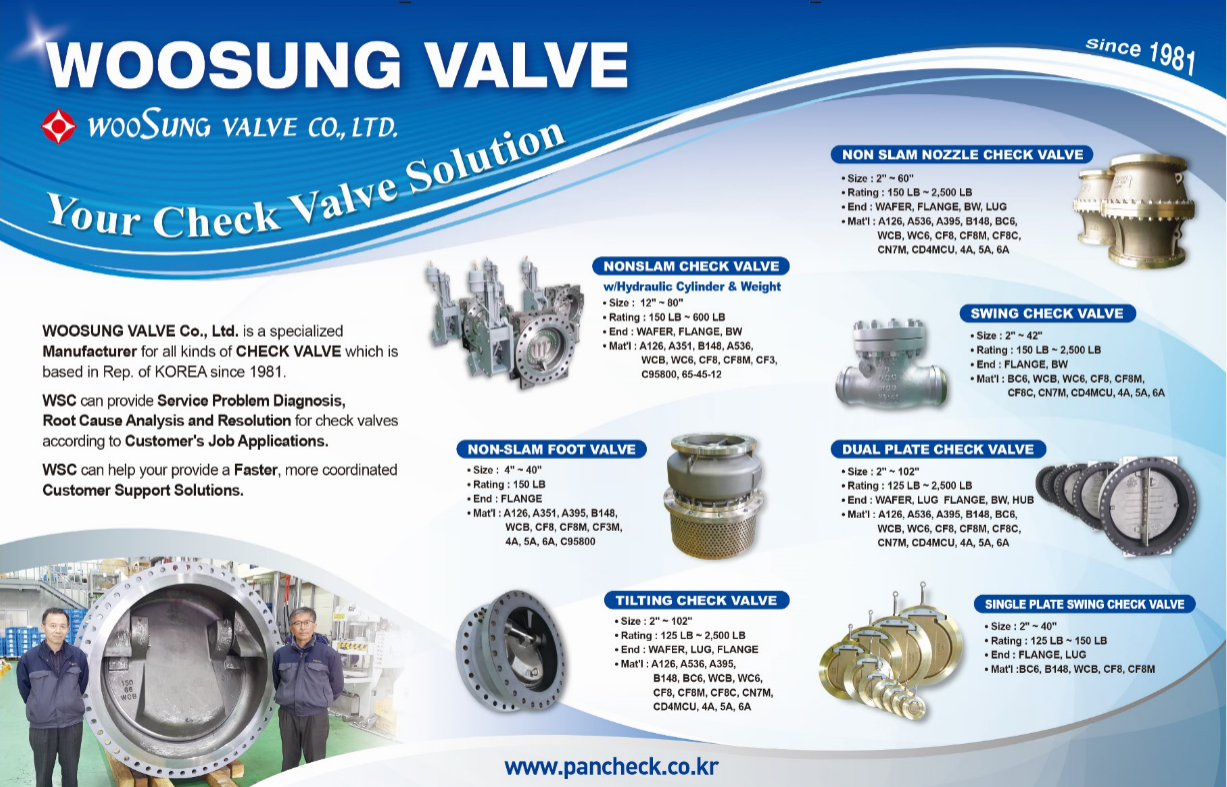 Topics
Equipment & Measuring Tools
Equipment & Measuring Tools
Clean Room
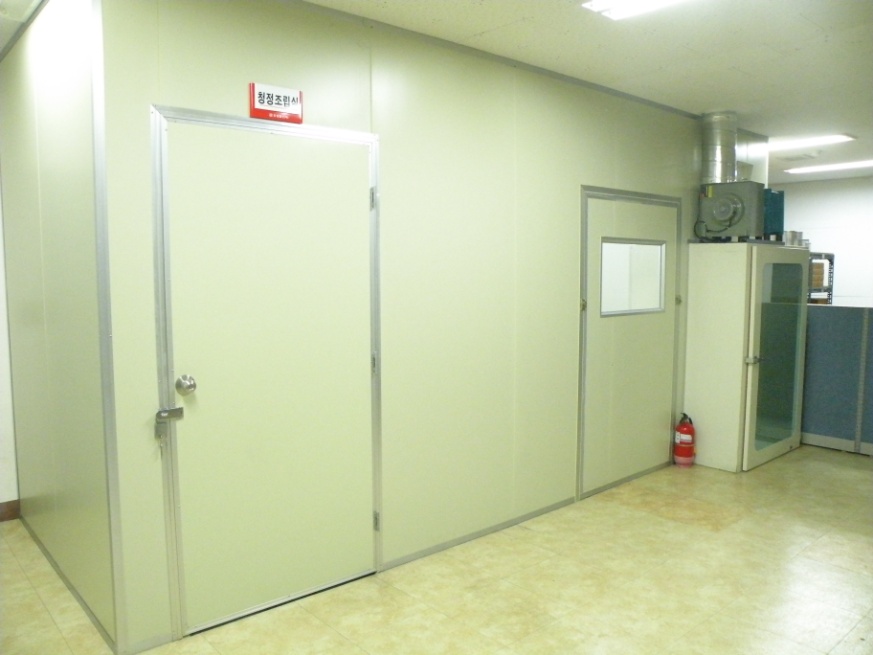 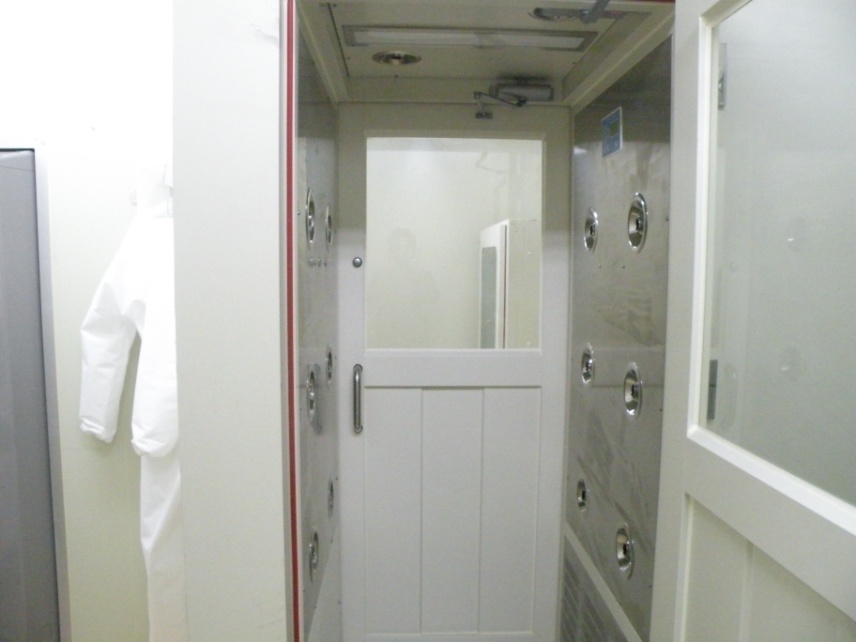 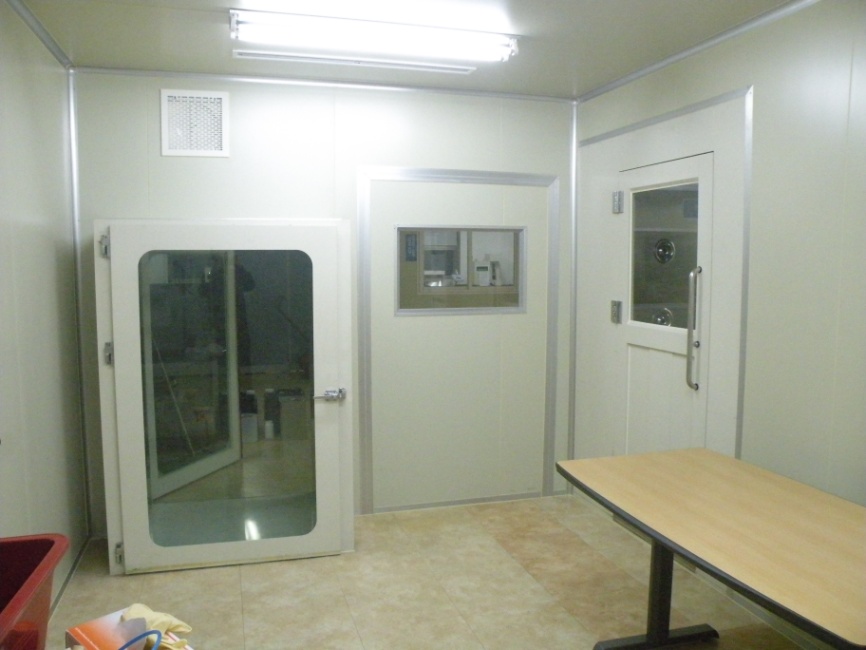 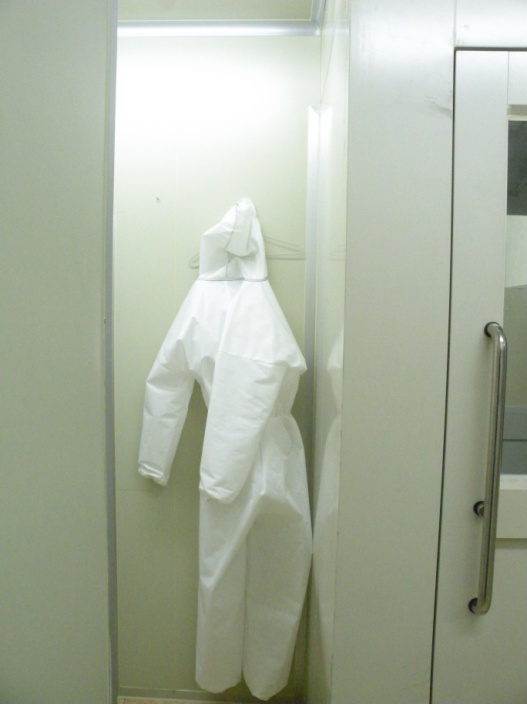 Questions
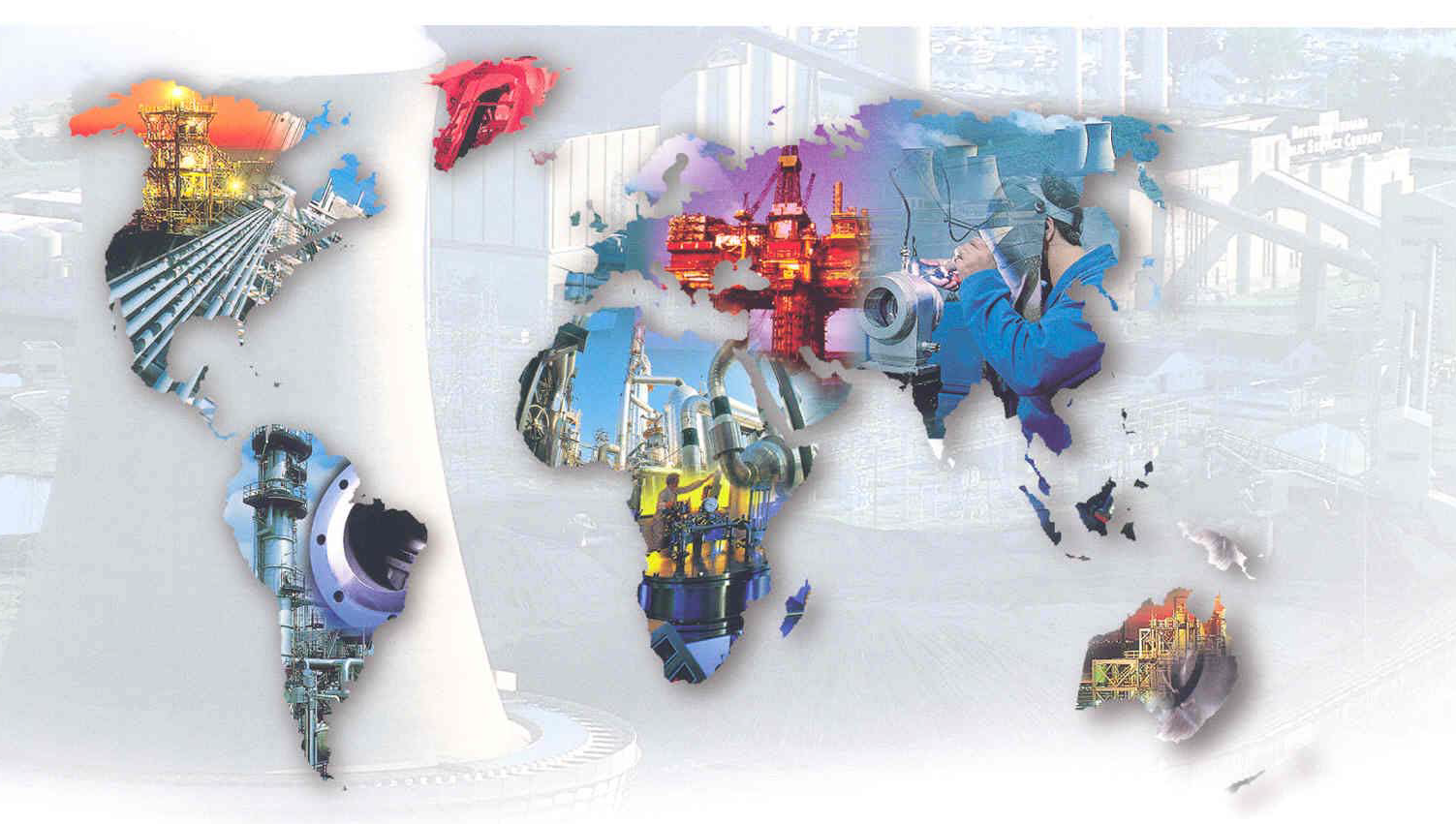 THANK YOU
ALWAYS BE WITH YOU